TOÁN
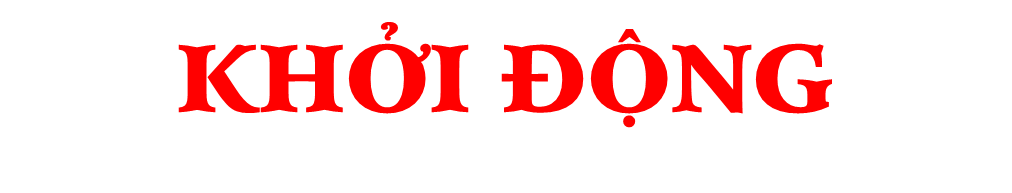 ÔN TẬP CUỐI NĂM
Chủ đề10
Bài 38
ÔN TẬP CÁC SỐ VÀ PHÉP TÍNH
TRONG PHẠM VI 10
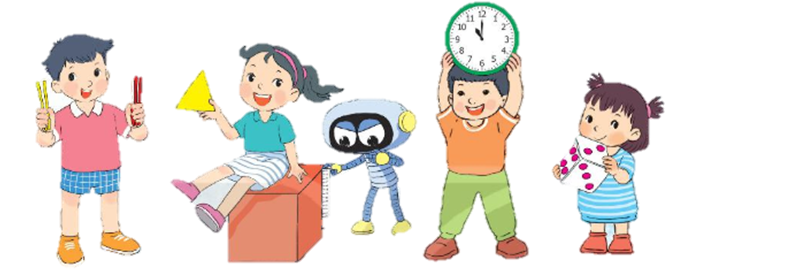 Trang 88/SGK
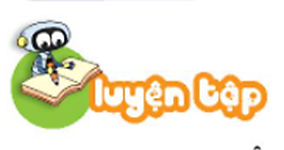 Số
1
1
?
?
?
0
?
3
?
?
?
?
10
?
7
?
?
?
8
?
?
?
2
4
5
6
9
6
5
4
[Speaker Notes: GV Click chuột vào hình tròn nào thì đáp án đó hiện ra]
a) Những bông hoa nào ghi số lớn hơn 5?
2
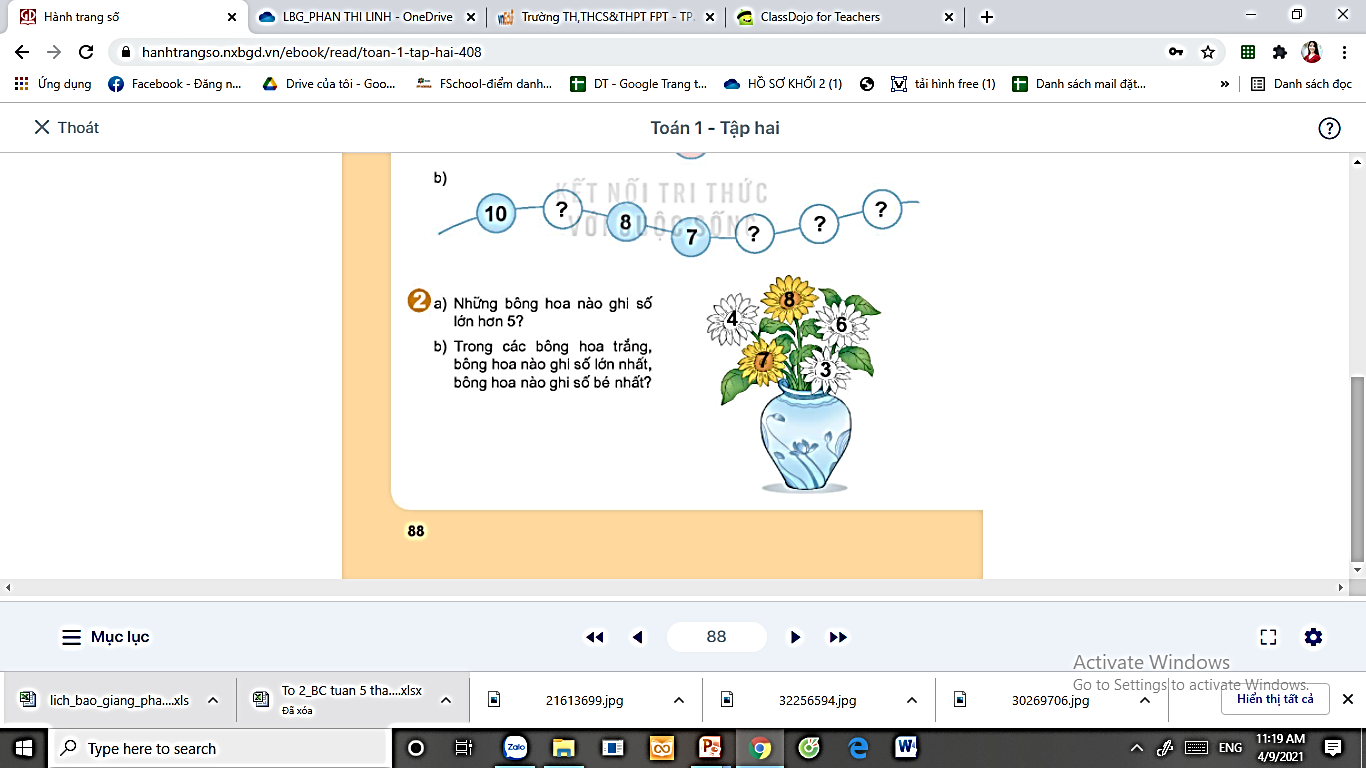 b) Trong các bông hoa trắng, bông nào ghi số lớn nhất, bông nào ghi số bé nhất?
3
Lúc đầu Việt xếp các ô tô thành hai hàng (như hình vẽ). Sau đó Việt chuyển một ô tô từ hàng trên xuống hàng dưới. Khi đó câu nào dưới đây là đúng?
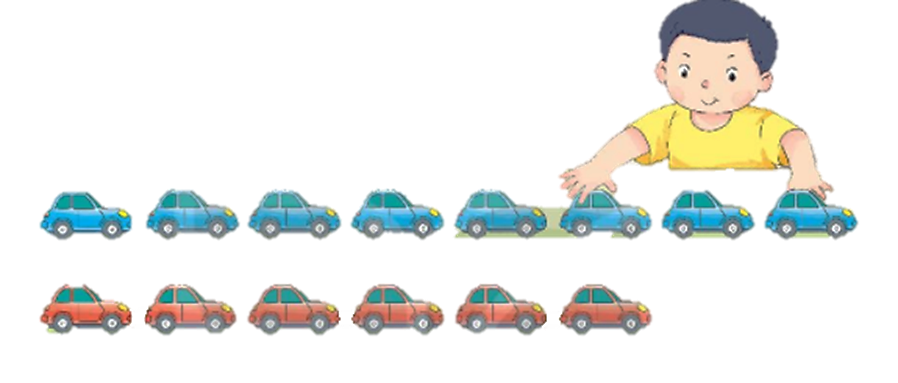 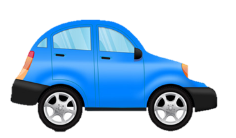 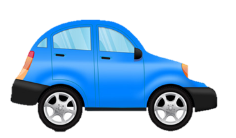 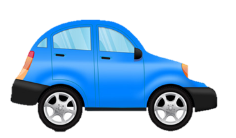 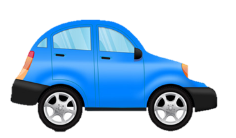 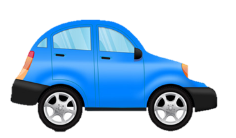 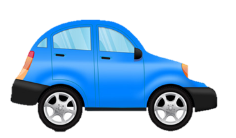 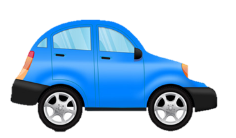 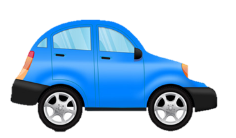 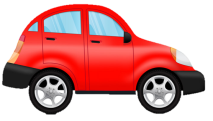 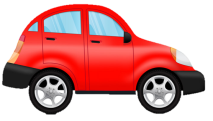 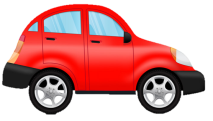 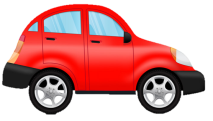 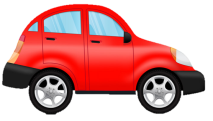 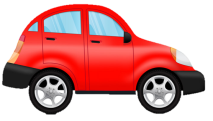 A. Số ô tô ở hàng trên nhiều hơn.
B. Số ô tô ở hàng dưới nhiều hơn.
C. Số ô tô ở hai hàng bằng nhau.
[Speaker Notes: Cho HS tư duy trước rồi qua slide sau GV minh hoạ sau]
3
Lúc đầu Việt xếp các ô tô thành hai hàng (như hình vẽ). Sau đó Việt chuyển một ô tô từ hàng trên xuống hàng dưới. Khi đó câu nào dưới đây là đúng?
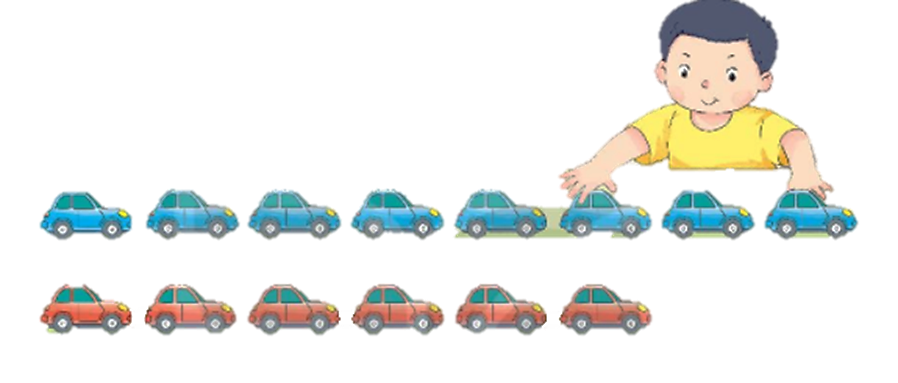 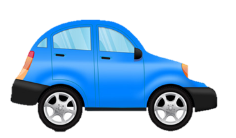 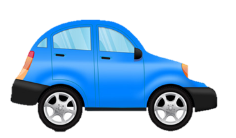 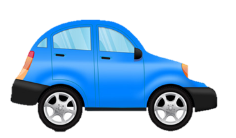 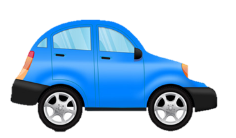 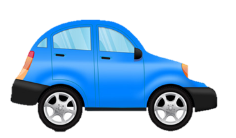 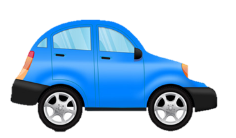 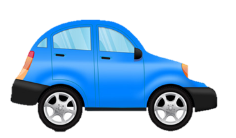 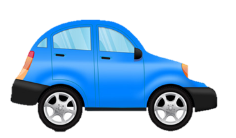 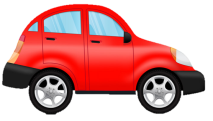 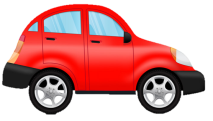 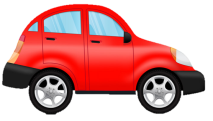 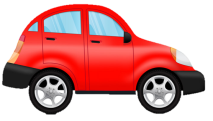 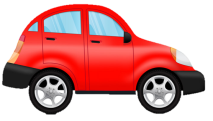 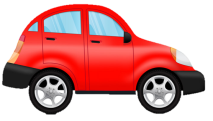 C. Số ô tô ở hai hàng bằng nhau.
[Speaker Notes: Cho HS tư duy trước rồi qua slide sau GV minh hoạ sau]
Số?
4
1
?
3
2
?
5
?
4
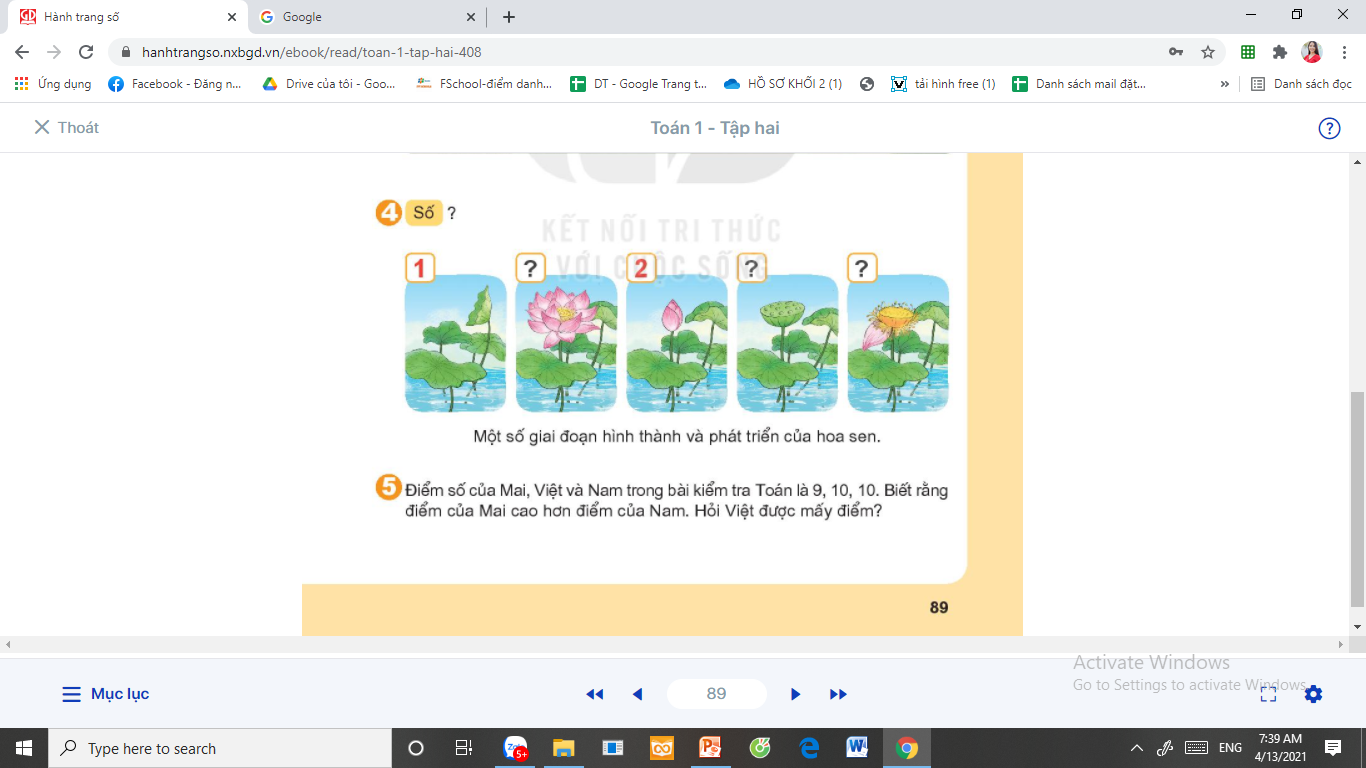 Một giai đoạn hình thành và phát triển của hoa sen.
[Speaker Notes: GD bảo vệ môi trường, tình yêu thiên nhiên]
5
Điểm số của Mai, Việt và Nam trong bài kiểm tra Toán là 9, 10, 10. Biết rằng điểm của Mai cao hơn điểm của Nam. Hỏi Việt được mấy điểm.
10
9
10
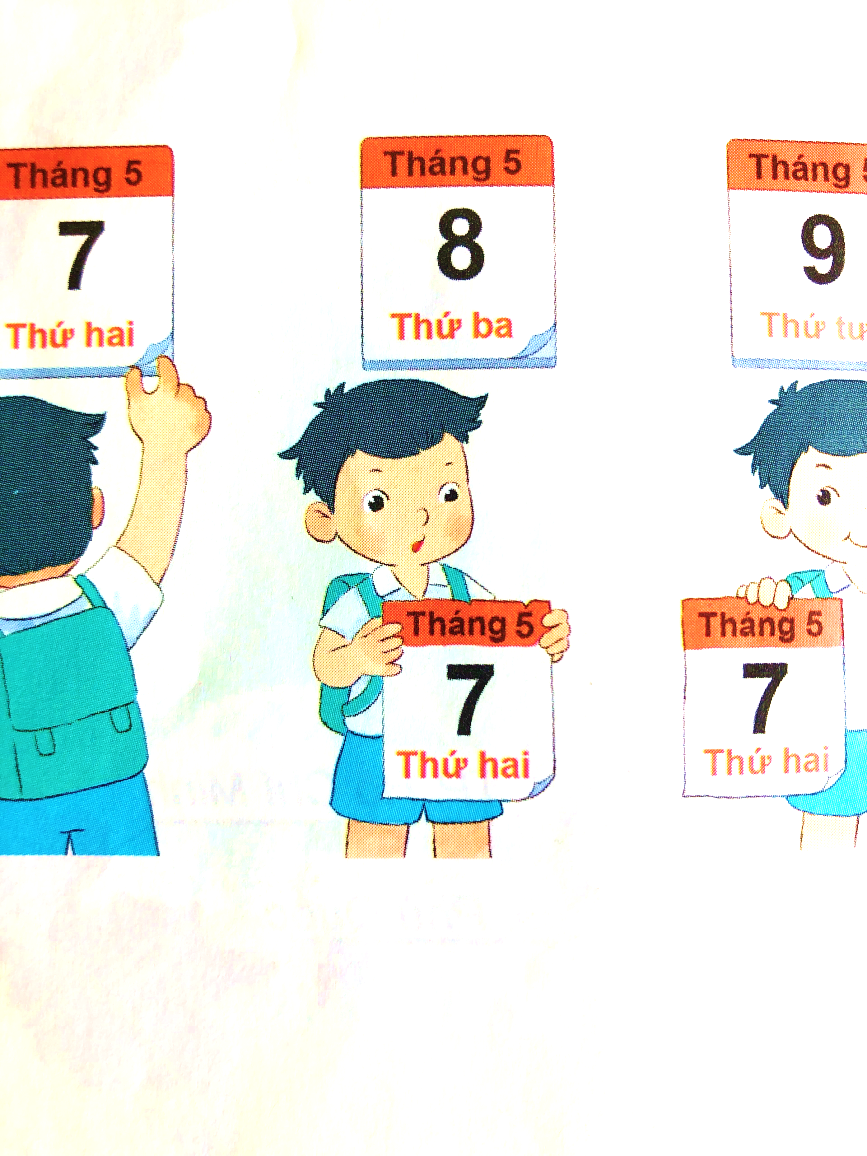 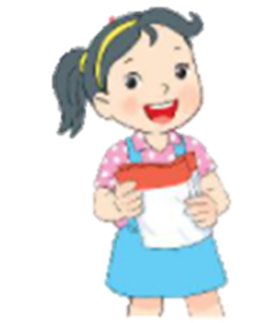 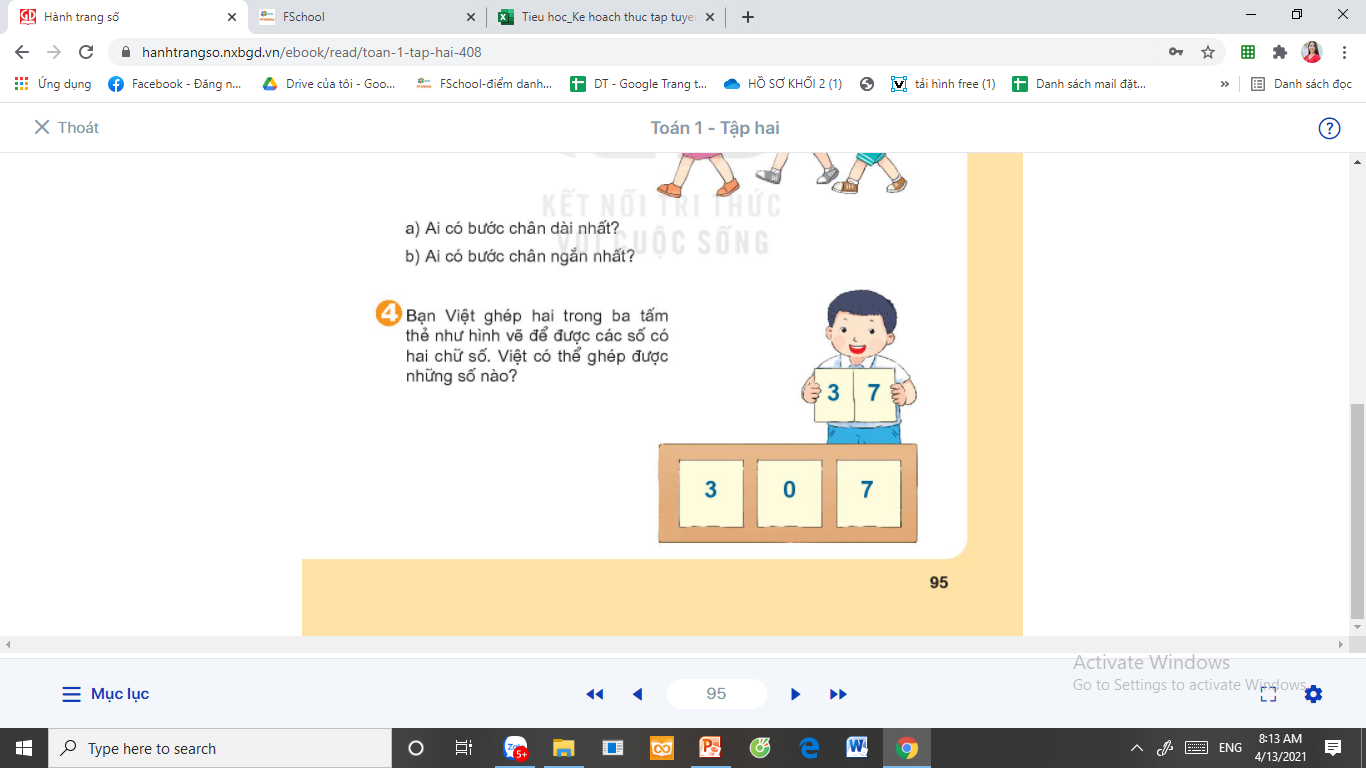 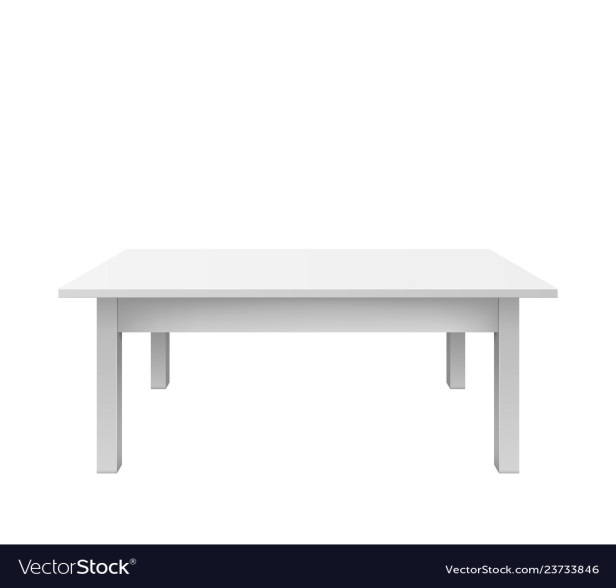 [Speaker Notes: GV hỏi và khai thác và phân tích đề toán trước. Cho HS trả lời trước, GV chiếu minh hoạ sau]
Dặn dò:
             - Xem lại bài đã học
             - Hoàn thành vở bài tập 
             - Chuẩn bị bài: Luyện tập 
	      trang 90.